Benjamin R. Barber
Consumido
Brenno Vinícius Luciana SilvaLuis Henrique ScarpaPedro Galvão
Agenda
Biografia BarberTeoria da Infantilização do ConsumoKidultsFácil x Difícil, Simples x Complexo, Rápido x LentoPrivatização como parte do processo de infantilizaçãoLiberdade como expressão individual de desejos em detrimento do socialCidadania restaurada - economia baseada na satisfaçãoDecisões responsáveis que beneficiem a sociedade e acionistas
Biografia Benjamin R. Barber
Nascimento: 2 de agosto de 1939, Nova Iorque, EUA
Cientista político americano de renome internacional, por 32 anos Barber ensinou e dirigiu o Centro Walt Whitman para a Cultura e Política da Democracia na Universidade Rutgers em Nova Jersey. Deixou para tomar lecionar um seminário de pós-graduação em Maryland e está trabalhando em um novo empreendimento chamado Democracy Collaborative. Entre livros escritos sozinho, com colaboração e editados somam-se mais de 18 obras, das quais as mais conhecidas são o seu best-seller de 1995, Jihad vs McWorld e o de 2013, If Mayors Ruled the World (Se os Prefeitos Governassem o Mundo). Sem contar os inúmeros artigos em revistas acadêmicas e coleções, revistas populares e Jornais.
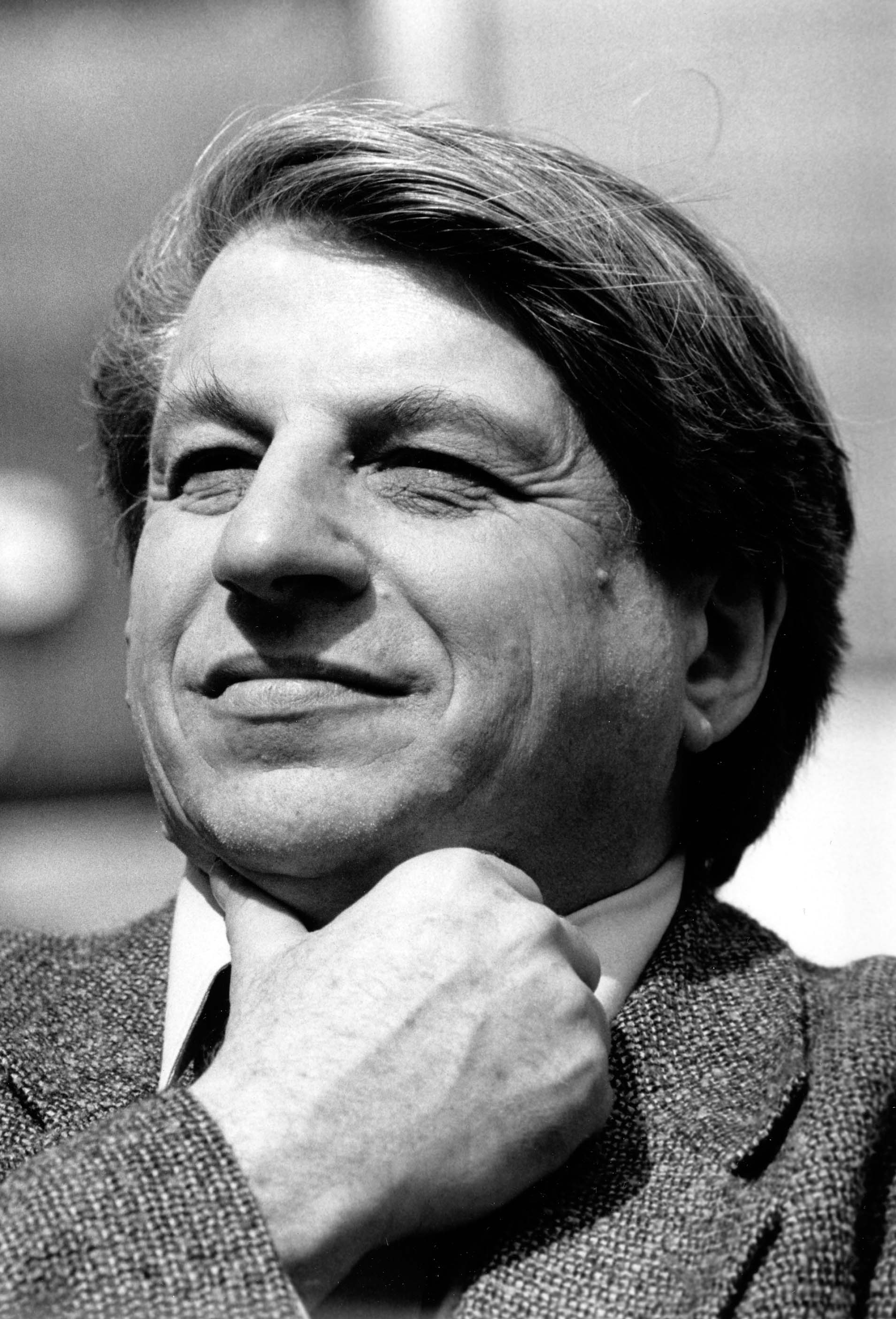 Teoria da Infantilização do Consumo
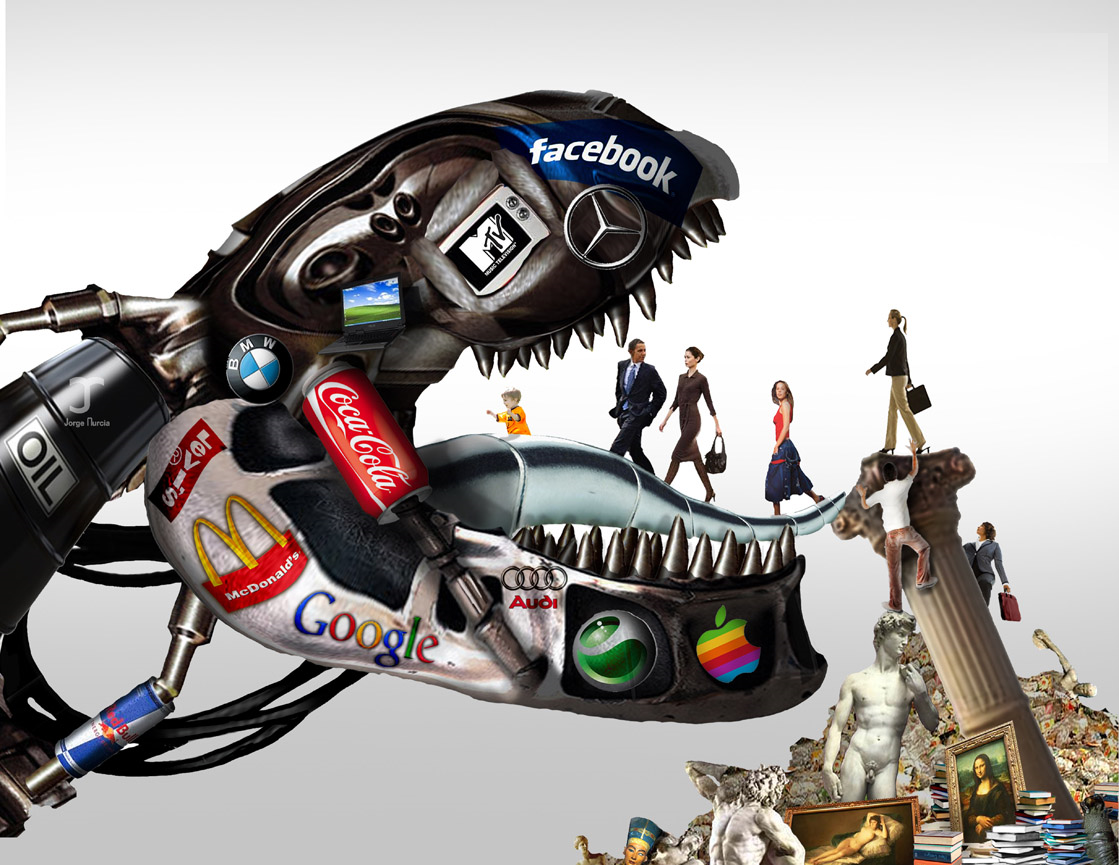 Teoria da Infantilização do Consumo
Link para o vídeo “A infantilização do ser humano”: https://www.youtube.com/watch?v=6k57kiHRshM

Questionamento : o quanto a infantilização está presente no nosso cotidiano em  por exemplo  filme , atitudes , livros .
Kidults
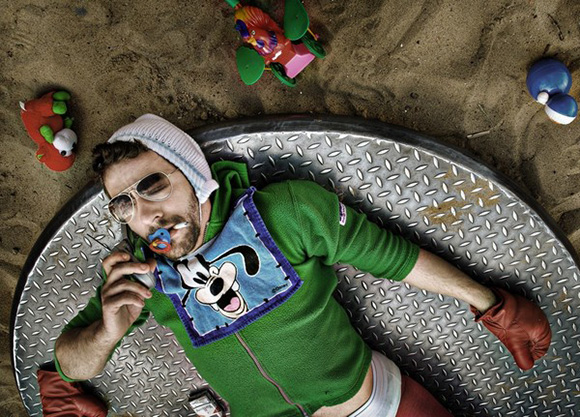 Consequência do processo da infantilização


Sindrome de Peter Pan
Fácil x Difícil, Simples x Complexo, Rápido x Lento
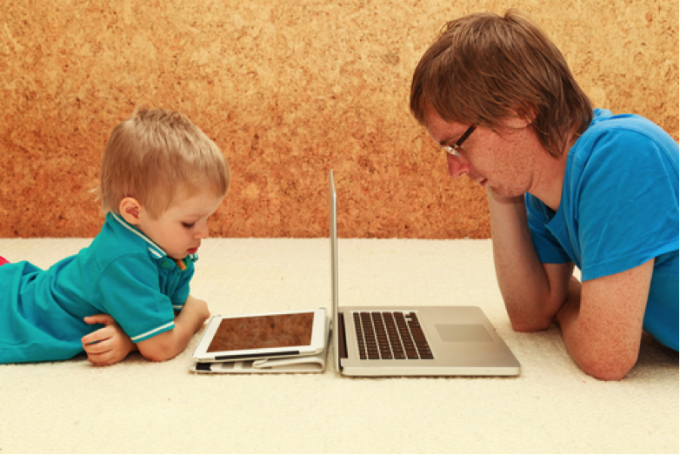 “Fácil vs difícil atua como um padrão para grande parte do que distingue o infantil do adulto”

“A nossa sociedade recompensa o fácil e penaliza o difícil”
Privatização como parte do processo de infantilização
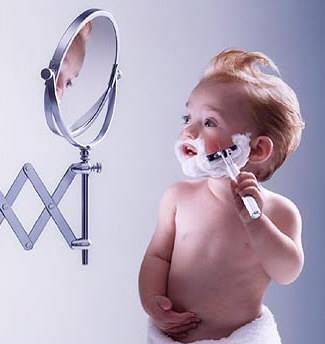 Maior suscetibilidade ao marketing empresarial.
Foco nos interesses pessoais, não no bem estar coletivo.
Liberdade como expressão individual de desejos em detrimento do social
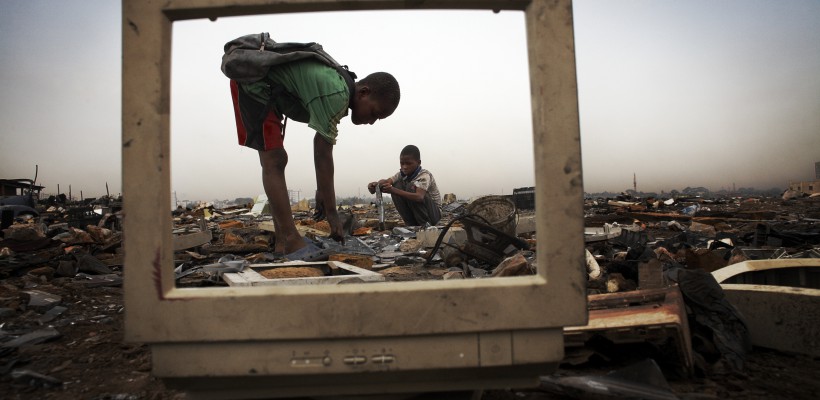 Cidadania restaurada - Economia baseada na satisfação
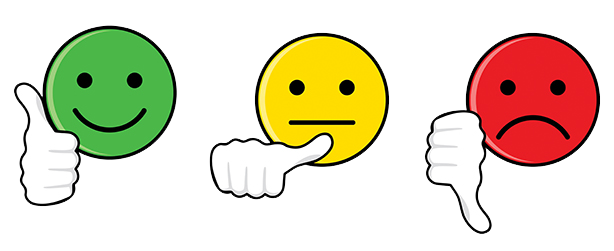 Decisões responsáveis que beneficiem a sociedade e acionistas
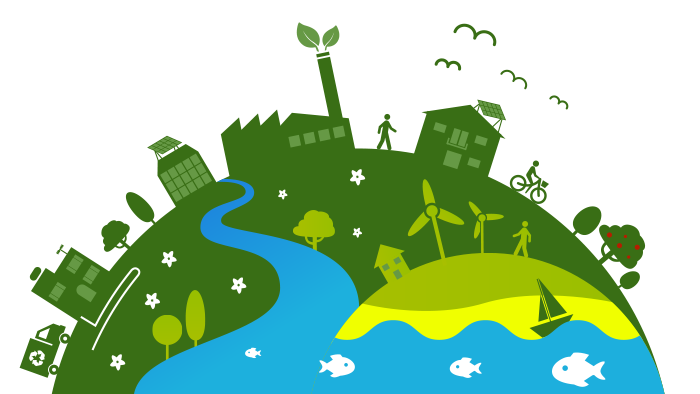 Obrigado!